Masalah atau penyakit tentang indra penglihatan dan pendengaran
OLEH LYLA ALEYDA LASAWEDI
Penyakit pada indra penglihatan
1.RABUN JAUH
	Rabun jauh atau miopia adalah kondisi ketika mata tampak samar melihat benda jarak jauh. Rabun jauh umumnya disebabkan oleh faktor genetik. Untuk mengatasi rabun jauh, diperlukan penggunaan kacamata, lensa kontak, atau operasi laser mata (LASIK).
2.RABUN DEKAT
	Rabun dekat merupakan kebalikan dari rabun jauh, yaitu ketika mata tampak samar melihat objek dari jarak dekat. Umumnya disebabkan faktor genetik dari orang tua yang menderita rabun dekat. Penanganan rabun dekat sama dengan rabun jauh yaitu penggunaan kacamata, lensa kontak, dan operasi laser mata..
3.RABUN SENJA
Rabun senja adalah kelainan mata yang terjadi saat seseorang tidak bisa melihat di tempat dengan pencahayaan buruk, tempat gelap, ataupun di malam hari.
Beberapa penyebab rabun senja yang masih dapat diatasi oleh dokter, termasuk katarak, kekurangan vitamin A dan rabun dekat. Namun hingga saat ini, belum ada penyembuhan untuk kasus rabun senja yang dialami sejak lahir.
4. ASTIGMATISME
Astigmatisme merupakan kelainan mata yang disebabkan oleh kelengkungan kornea atau lensa yang tidak sempurna atau tidak rata.
Kondisi ini mengakibatkan perubahan letak jatuhnya cahaya pada retina, sehingga menyebabkan penglihatan menjadi samar atau berbayang. Kelainan mata ini seringkali terjadi karena faktor keturunan.

5. BUTA WARNA
Anda dinyatakan mengalami buta warna jika tidak dapat melihat warna tertentu atau tidak mampu membedakan satu warna dengan warna yang lain (biasanya merah dan hijau).
Kondisi ini terjadi ketika sel kerucut atau sel warna dalam mata tidak bekerja normal. Umumnya buta warna diderita sejak lahir, tapi bisa juga berkembang di usia dewasa akibat pengaruh konsumsi obat-obatan atau dampak penyakit tertentu.
6. GLAUKOMA
Glaukoma adalah penyakit gangguan pada saraf penglihatan akibat peningkatan tekanan di dalam bola mata. Peningkatan tekanan ini diduga berkaitan dengan tekanan darah tinggi, adanya sumbatan di saluran air mata, atau penggunaan obat mata golongan kortikosteroid secara berlebihan.
7. KONJUNGTIVITIS
Konjungtivitis atau sering disebut pink-eye merupakan kelainan mata yang terjadi karena peradangan pada konjungtiva (selaput tipis yang melapisi bola mata dan kelopak mata bagian dalam).
Kondisi ini biasanya disebabkan oleh bakteri, virus, alergi, hingga paparan asap rokok, debu atau barang kosmetik tertentu. Oleh karena itu, biasakan mencuci tangan dengan baik sebagai salah satu pencegahan kelainan mata ini.

8. KATARAK
Katarak merupakan kelainan mata yang terjadi akibat penumpukan protein pada lensa mata, sehingga menjadikan penglihatan samar. Jenis katarak yang paling sering terjadi adalah katarak nuklir. Tumpukan protein ini dapat terjadi akibat proses penuaan, radiasi sinar ultraviolet, diabetes, obesitas, cedera mata, atau bisa juga faktor bawaan dari lahir. Operasi katarak merupakan pilihan terapi yang tepat bagi penderita katarak.
Kesehatan mata perlu dijaga sebaik mungkin, agar fungsinya tidak terganggu. Apabila Anda merasakan keluhan atau kelainan pada mata, segera lakukan pemeriksaan ke dokter mata agar dapat diberikan penanganan yang sesuai.
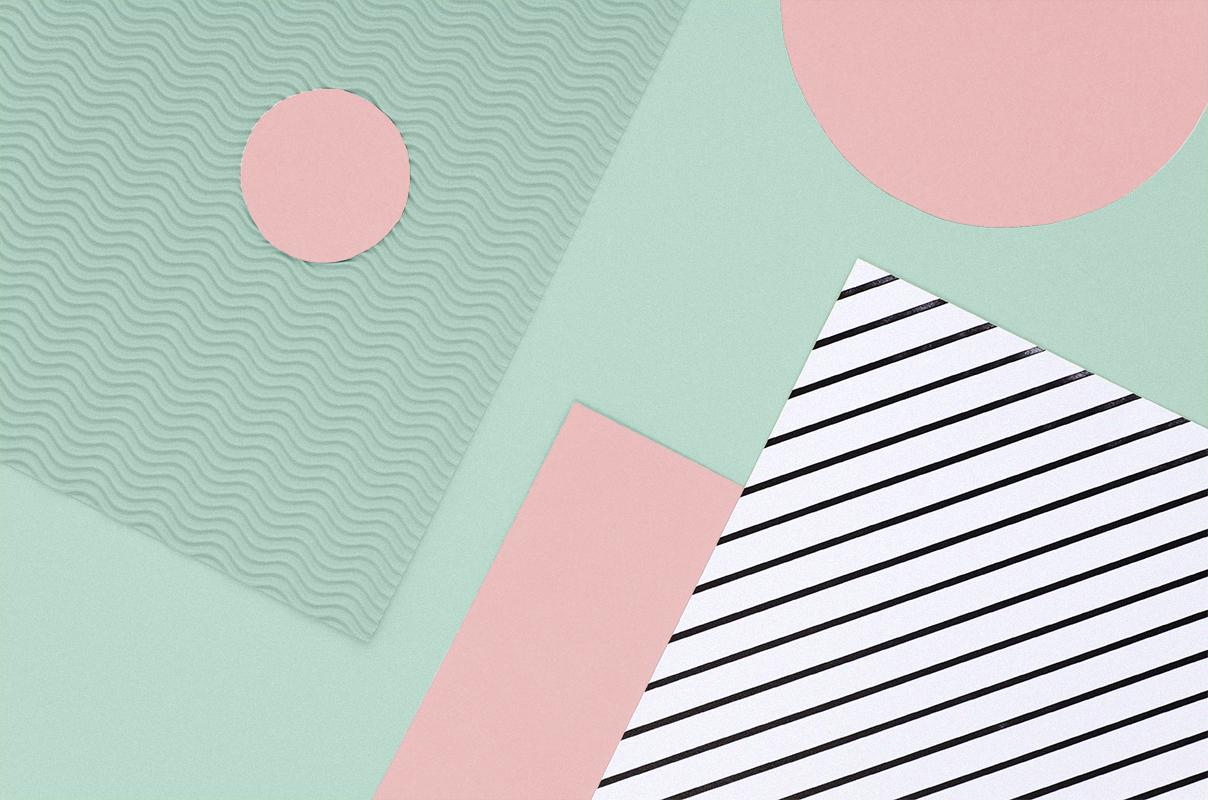 PENYAKIT PADA INDRA PENDENGARAN
1.OTITIS EKSTERNA
Otitis eksterna atau swimmer’s ear merupakan peradangan pada telinga luar. Gangguan ini bisa terjadi jika telinga Anda sering kemasukan air, misalnya karena berenang.
Telinga yang sering kemasukan air akan menjadi basah dan lembap, sehingga memudahkan bakteri atau jamur untuk lebih mudah berkembang biak di liang telinga.
Selain karena liang telinga yang sering basah, otitis eksterna juga bisa disebabkan oleh hal lain, seperti terlalu sering atau terlalu kuat membersihkan telinga, luka atau cedera, kemasukan benda asing, atau masalah pada kulit telinga, misalnya kulit kering atau eksim.

2.Otitis eksterna dapat menimbulkan beberapa gejala berikut ini:
Gatal pada telinga
Sakit, terutama saat telinga disentuh atau ditarik
Telinga tampak kemerahan dan bengkak
Keluar cairan dari telinga
Gangguan pendengaran
Telinga terasa penuh atau tersumbat
Demam
Muncul benjolan di leher atau sekitar telinga karena pembengkakan kelenjar getah bening
2. OTITIS MEDIA
	Otitis media merupakan gangguan pada telinga bagian tengah yang disebabkan oleh infeksi virus atau bakteri. Otitis media lebih sering dialami oleh anak-anak dibandingkan orang dewasa.
	Gejala yang ditimbulkan oleh otitis media antara lain sakit telinga, gangguan pendengaran, demam, serta keluarnya cairan dari telinga yang berwarna kekuningan, kehijauan, atau kecokelatan, dan berbau busuk.

3. OTITIS INTERNA
	Otitis interna adalah infeksi pada telinga dalam yang mengendalikan fungsi pendengaran dan menjaga keseimbangan tubuh. Gangguan pada telinga ini dapat terjadi akibat otitis media yang tidak diobati dan infeksi virus atau bakteri di telinga.
	Gejala infeksi telinga bagian dalam meliputi vertigo, pusing, sulit berdiri atau duduk, mual, muntah, telinga berdenging, sakit telinga, dan kehilangan pendengaran.
4. GENDANG TELINGA PECAH
	Gendang telinga atau membran timpani merupakan selaput tipis yang memisahkan saluran telinga dan telinga bagian tengah. Jika terjadi gangguan pada telinga, gendang telinga bisa saja pecah.
Ada beberapa hal yang dapat menyebabkan gendang telinga pecah, di antaranya:
Infeksi telinga tengah atau otitis media parah yang tidak diobati
Telinga kemasukan benda asing
Kebiasaan mengorek telinga terlalu dalam menggunakan benda tertentu, seperti cotton bud atau tusuk gigi
Suara yang sangat keras, seperti ledakan
Benturan atau cedera di bagian kepala atau telinga
Barotrauma atau perubahan tekanan udara secara mendadak, misalnya saat di dalam pesawat atau menyelam
Gendang telinga pecah dapat menimbulkan gejala berupa sakit telinga, keluar cairan dari telinga, gangguan pendengaran, telinga berdenging, dan vertigo atau pusing berputar.
6. KOLESTEATOMA
Gangguan pada telinga ini disebabkan oleh pertumbuhan jaringan kulit yang tidak normal di dekat gendang telinga atau ruang telinga bagian tengah. Pertumbuhan jaringan kulit ini dapat mengakibatkan jaringan dan tulang di sekitar telinga tengah mengalami kerusakan, sehingga fungsi telinga terganggu.
Kolesteatoma dapat menimbulkan berbagai gejala, seperti nyeri, telinga berbau busuk, keluar cairan dari telinga, telinga terasa penuh atau tersumbat, gangguan pendengaran, serta melemahnya otot wajah di bagian sisi telinga yang terkena kolesteatoma.
7. OTOSKLEROSIS
Ketika telinga menangkap suara, gendang telinga dan tulang pendengaran di dalam telinga bagian tengah akan bergetar untuk menciptakan impuls atau rangsang pendengaran agar dapat dikirim ke otak. Ketika rangsangan tersebut sampai ke otak, terjadilah proses pendengaran.
Namun, pada kondisi otosklerosis, tulang-tulang pendengaran di dalam telinga tengah kaku dan tidak dapat bergerak dengan baik. Gangguan pada telinga ini dapat membuat penderitanya sulit mendengar dan sering mengalami telinga berdenging.
Selain beberapa kondisi di atas, masih ada beberapa macam gangguan pada telinga lainnya, misalnya neuroma akustik atau tumor pada saraf telinga dan prebiakusis, yaitu kondisi menurunnya fungsi pendengaran akibat penuaan.
TERIMA KASIH